Историческая    ролевая    игра  «Цари   на   каждом   бранном  поле   и   на   балу…»07     декабря    2012года
Станция
«Герои Отечественной войны 1812 года»
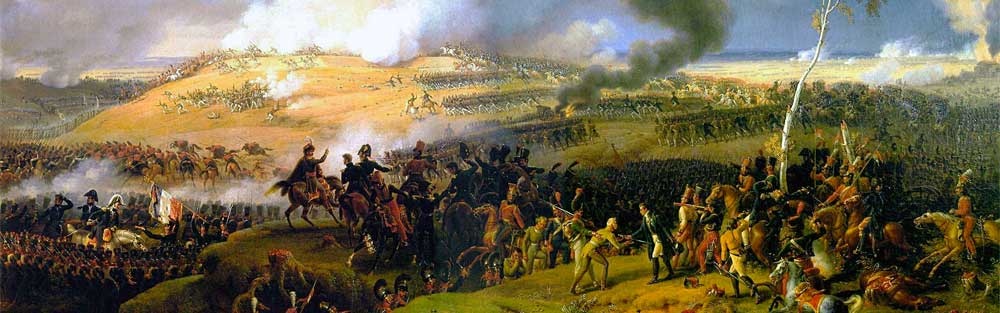 Викторину  подготовили 
Жакот Л.П., Бондаренко  Л.А.,
учителя  истории  ГБОУ СОШ № 521
1.  Кто    из  героев  Отечественной  войны  1812   года    изображен   на  портрете?
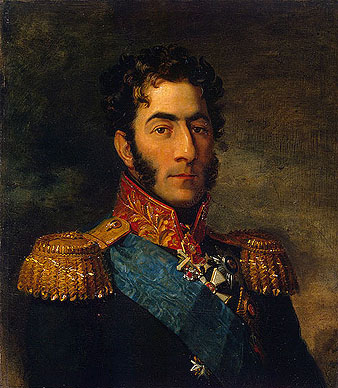 1.  Кто    из  героев  Отечественной  войны  1812   года    изображен   на  портрете?
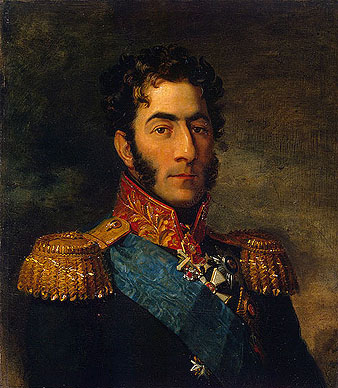 Петр   Иванович    Багратион
2. Кто    из  героев  Отечественной  войны  1812   года    изображен   на  портрете?2. Кто    из  героев  Отечественной  войны  1812   года    изображен   на  портрете?
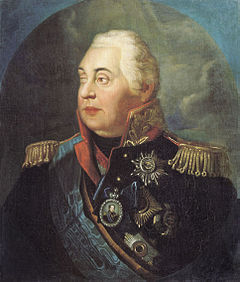 2. Кто    из  героев  Отечественной  войны  1812   года    изображен   на  портрете?2. Кто    из  героев  Отечественной  войны  1812   года    изображен   на  портрете?
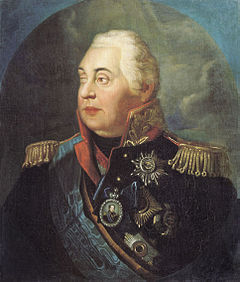 Михаил   Илларионович  Кутузов
3. Кто    из  героев  Отечественной  войны  1812   года    изображен   на  портрете?
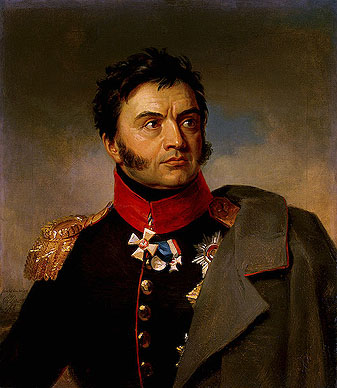 3. Кто    из  героев  Отечественной  войны  1812   года    изображен   на  портрете?
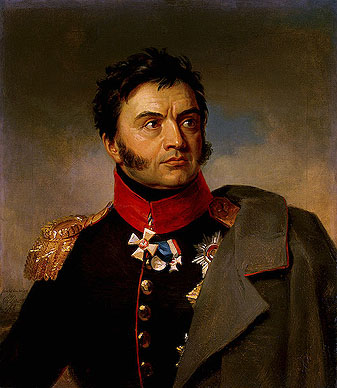 Николай  Николаевич   Раевский
4.  Кто    из  героев  Отечественной  войны  1812   года    изображен   на  портрете?
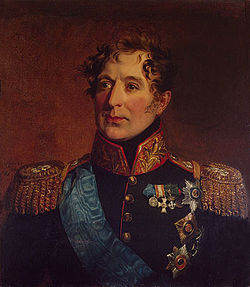 4.  Кто    из  героев  Отечественной  войны  1812   года    изображен   на  портрете?
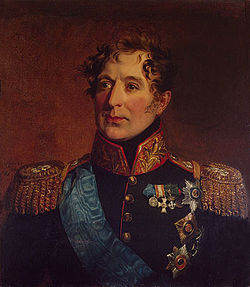 Михаил  Андреевич  Милорадович
5. Кто    из  героев  Отечественной  войны  1812   года    изображен   на  портрете?
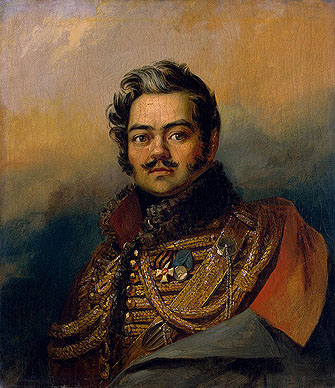 5. Кто    из  героев  Отечественной  войны  1812   года    изображен   на  портрете?
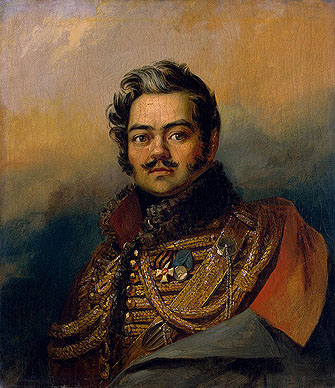 Денис  Васильевич   Давыдов
6. Кто    из  героев  Отечественной  войны  1812   года    изображен   на  портрете?
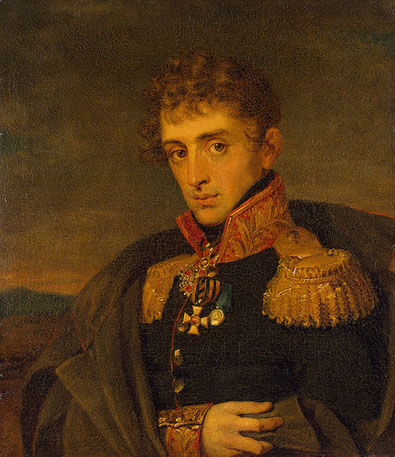 6. Кто    из  героев  Отечественной  войны  1812   года    изображен   на  портрете?
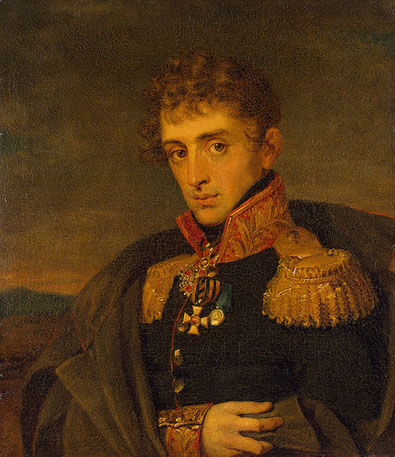 Александр  Алексеевич  Тучков
7. Кто    из  героев  Отечественной  войны  1812   года    изображен   на  портрете?
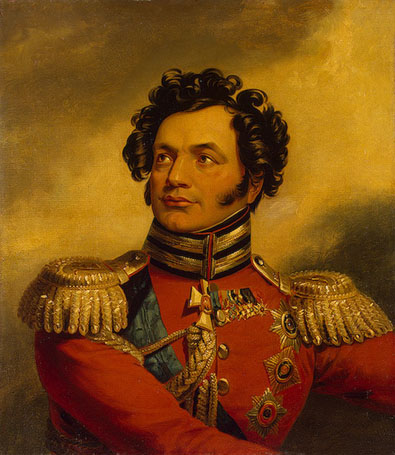 7. Кто    из  героев  Отечественной  войны  1812   года    изображен   на  портрете?
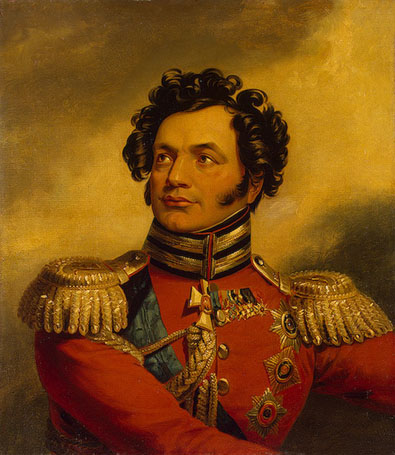 Федор  Петрович  Уваров
8.    Кто   из    этих   российских   военачальников   был  кавалером    ордена  Святого  Георгия ( высшего  военного  ордена   России)  всех  четырех  степеней?
А)  М.Б. Барклай – де –Толли
Б) П.И. Багратион
В) А.В. Суворов
Г) М.А. Милорадович
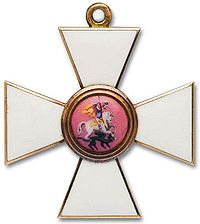 8.    Кто   из    этих   российских   военачальников   был  кавалером    ордена  Святого  Георгия ( высшего   военного  ордена   России)  всех  четырех  степеней?
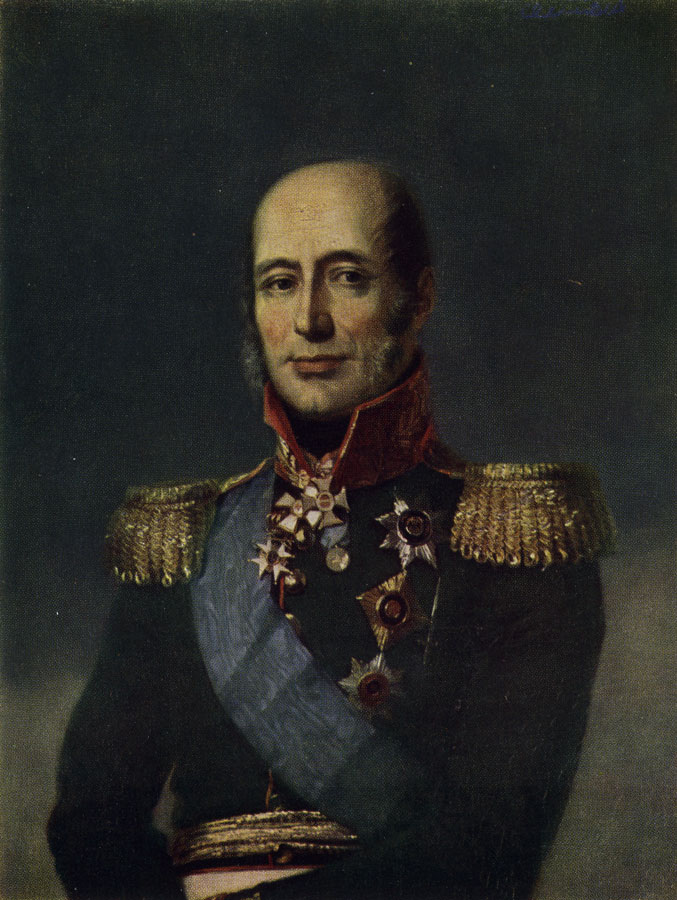 А)  М.Б. Барклай – де –Толли
Б) П.И. Багратион
В) А.В. Суворов
Г) М.А. Милорадович
9. Кто  из  участников   Бородинского   сражения   стал   первым   полным  георгиевским  кавалером    в  Отечественной  войне  1812 года?
А) М.Б. Барклай – де –Толли
Б) М.И.   Кутузов
В) П.И.  Багратион
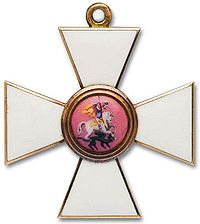 9. Кто  из  участников   Бородинского   сражения   стал   первым   полным  георгиевским  кавалером    в  Отечественной  войне  1812 года?
А) М.Б. Барклай – де –Толли
Б) М.И.   Кутузов
В) П.И.  Багратион
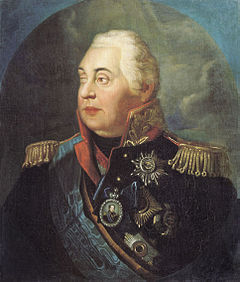 10. Кто    из   русских   поэтов    был  участником   Бородинского  сражения?
10. Кто    из   русских   поэтов    был  участником   Бородинского  сражения?
Василий  Андреевич  Жуковский
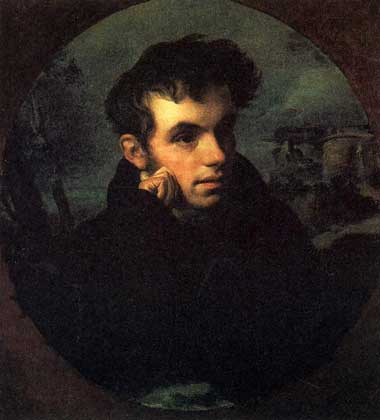 11. Он был самым молодым генералом русской армии. При Бородино командовал артиллерией и погиб в бою.
11. Он был самым молодым генералом русской армии. При Бородино командовал артиллерией и погиб в бою.
Александр Иванович Кутайсов
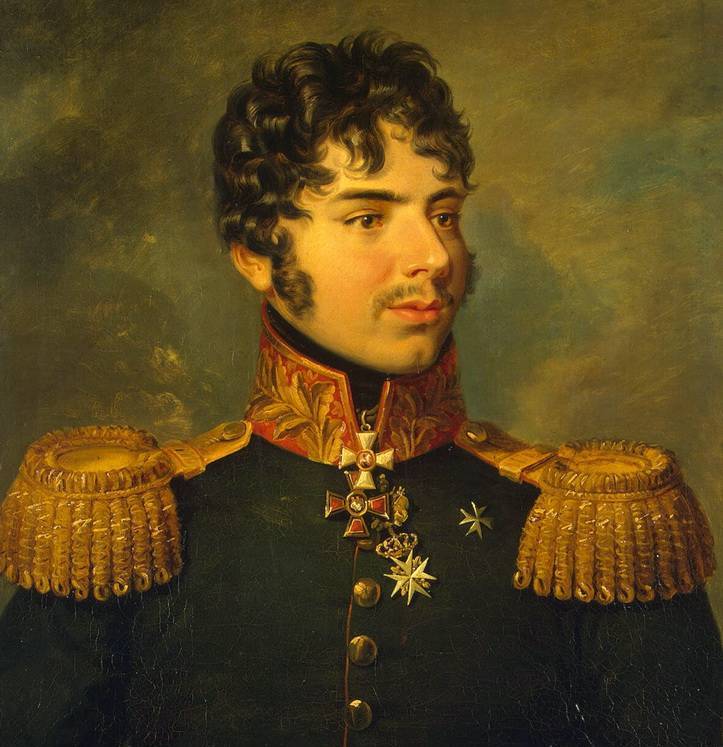 12. В бою у деревни Салтыковки под Могилевом, чтобы воодушевить солдат, он вывел в атаку своих юных сыновей. Назовите имя этого известного генерала.
12. В бою у деревни Салтыковки под Могилевом, чтобы воодушевить солдат, он вывел в атаку своих юных сыновей. Назовите имя этого известного генерала.
Николай   Николаевич   Раевский
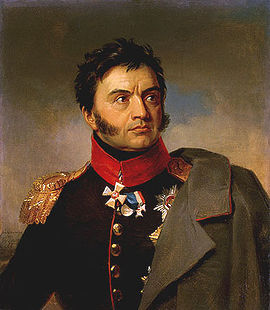 13. Кого из полководцев назвали «вихрь-атаманом»?
13. Кого из полководцев назвали «вихрь - атаманом»?
Матвея  Ивановича  Платова
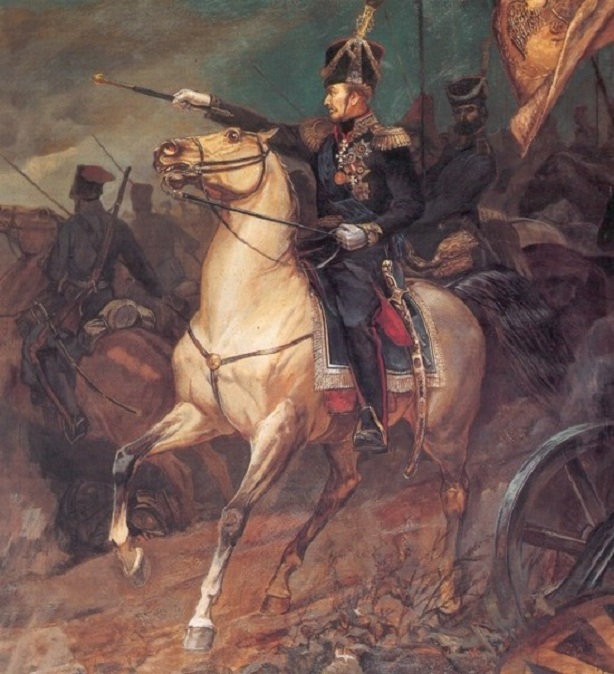 14. В момент Бородинской битвы он с ледяным спокойствием оказывался в самых опасных местах. Под ним было убито 5 лошадей, рядом с ним погибли 2 его адъютанта. Кто это был?
14. В момент Бородинской битвы он с ледяным спокойствием оказывался в самых опасных местах. Под ним было убито 5 лошадей, рядом с ним погибли 2 его адъютанта. Кто это был?
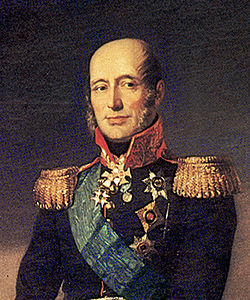 Михаил 
		Богданович
 		Барклай-де-Толли
15. Он дважды получил смертельные раны в голову, но выжил. Прожил после ранения ещё 20 лет и свои главные военные подвиги совершил на склоне лет. Как его звали?
15. Он дважды получил смертельные раны в голову, но выжил. Прожил после ранения ещё 20 лет и свои главные военные подвиги совершил на склоне лет. Как его звали?
Михаил
 		Илларионович 
		Кутузов
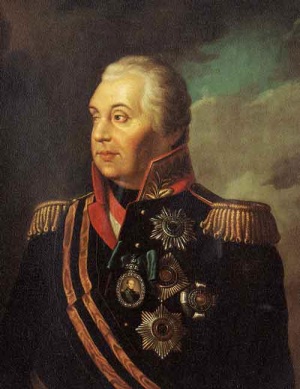 16. Поэт, гусар, герой войны 1812 года, лидер партизанского движения. Кто это?
16. Поэт, гусар, герой войны 1812 года, лидер партизанского движения. Кто это?
Денис  Васильевич  Давыдов
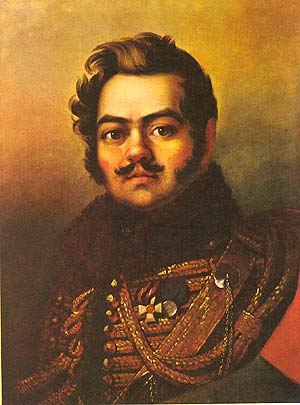 17. О ком написал эти строки В.А.Жуковский?
Хвала тебе, наш бодрый вождь,
Герой под сединами!
Как юный ратник, вихрь, и дождь,
И труд он делит с нами.
О, сколь с израненным челом
Пред строем он прекрасен!
И сколь он хладен пред врагом,
И сколь врагу ужасен!

1. П.И. Багратион
2.М.Б. Барклай-де- Толли
3. М.И.Кутузов
4. Наполеон
17. О ком написал эти строки В.А.Жуковский?
Хвала тебе, наш бодрый вождь,
Герой под сединами!
Как юный ратник, вихрь, и дождь,
И труд он делит с нами.
О, сколь с израненным челом
Пред строем он прекрасен!
И сколь он хладен пред врагом,
И сколь врагу ужасен!

1. П.И. Багратион
2.М.Б. Барклай-де- Толли
3. М.И.Кутузов
4. Наполеон
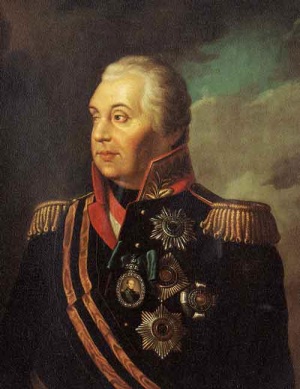 18. О ком Пушкин писал:
… Когда народной веры глас
Воззвал к святой твоей седине
«Иди, спасай».
Ты встал – и спас…
18. О  ком А.С.  Пушкин писал:
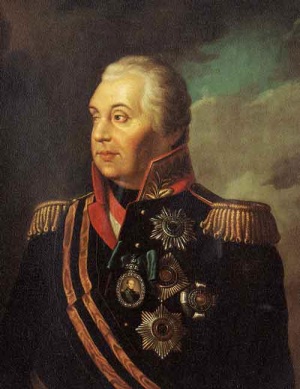 … Когда народной веры глас
Воззвал к святой твоей седине
«Иди, спасай».
Ты встал – и спас…


Михаил Илларионович 
Кутузов
19. О ком говорил Наполеон: «Лучший генерал   русской   армии.»?
19. О ком   говорил  Наполеон: «Лучший генерал русской армии.»?
Пётр Иванович Багратион
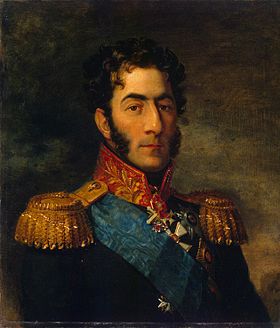 20. Кто был главнокомандующим русской армией   в   начале   войны?
20. Кто был главнокомандующим русской армией   в   начале войны?
Михаил Богданович Барклай-де-Толли
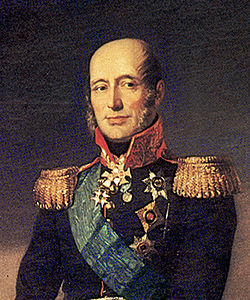 21. Кто был ранен и скончался от ран на Бородинском поле?
21. Кто  был  ранен  и  скончался  от  ран  на Бородинском поле?
Пётр Иванович Багратион
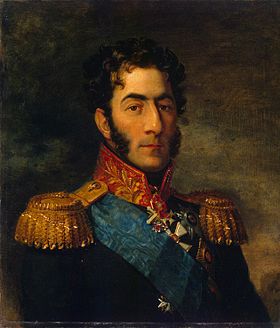 22. Кого Александр I уговорил вернуться в армию и возглавить её перед Бородинской битвой?
22. Кого Александр I   уговорил вернуться в армию и возглавить  её перед Бородинской битвой?
Михаил Илларионович Кутузов
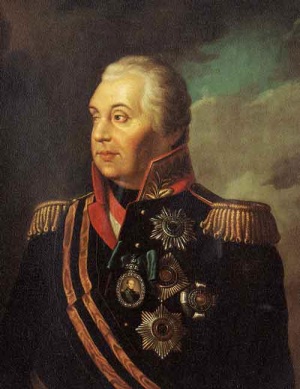 23. Кто командовал знаменитой батареей в центре русских войск?
23. Кто командовал знаменитой батареей в центре русских войск?
Батарея Николая Николаевича Раевского
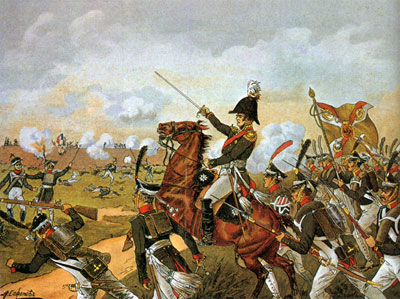 24. О ком идёт речь в этом тексте?
В «тихое» время это был весёлый, добросердечный человек, любящий балы, сорящий деньгами, но и желающий во всём поступать справедливо, жалея людей.
	Но его стихия – атаки, стремительные переходы, стояние насмерть. Он был действительно народным героем, его любила армия. Ни в одном из 52 сражений, в которых он участвовал, он не был сколько-нибудь серьёзно ранен. При этом, случалось, под ним во время боя убивало и трёх коней. Генерал Ермолов, прославившийся и сам необычной храбростью, очень справедливо сказал ему в письме: «Надобно иметь запасную жизнь, чтоб быть везде с вашим превосходительством!»
Михаил Андреевич Милорадович
25. Русский генерал-лейтенант. В Отечественную войну 1812 года в чине  полковника  находился в Ахтырском  гусарском  полку. Известный  поэт  и  приятель Александра Сергеевича Пушкина. Автор  «Военных записок» и «Дневника партизанских действий»
Денис Васильевич Давыдов
26.
Как зовут единственную женщину-офицера, принимавшую участие в Бородинской битве?
А)Василиса  Кожина
Б) Кружевница  Прасковья
В) Дурова Надежда  Андреевна
Г) Маргарита  Тучкова
Дурова Надежда Андреевна
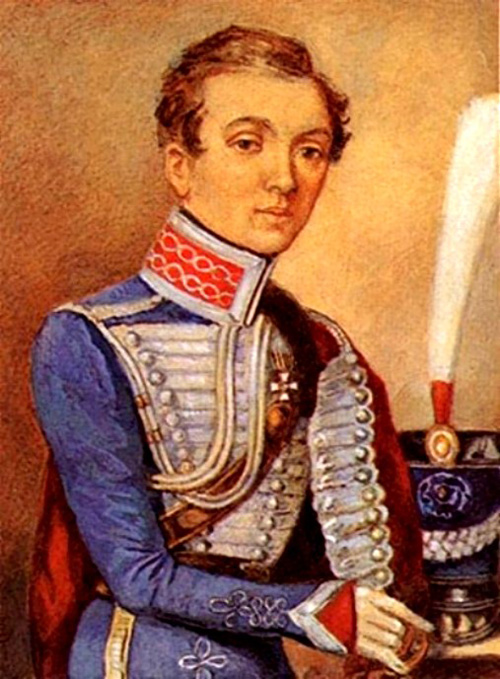 27. О ком Наполеон сказал: 	«Этот генерал сделан из того материала, из которого делаются маршалы».
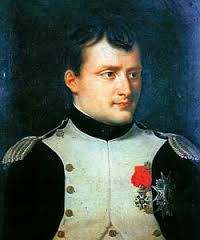 Николай  Николаевич   Раевский
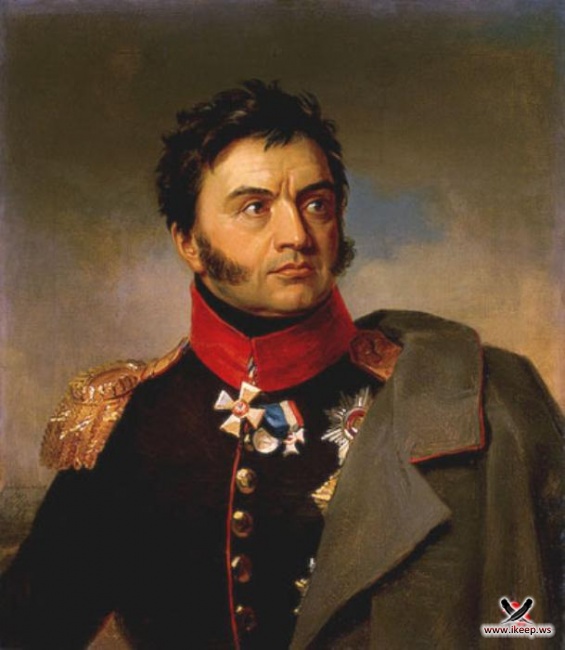 28. О ком  речь  в  этом отрывке?
В Отечественную войну 1812 года он командовал 2-й Западной армией. Во время вынужденного отступления искусно вывел свою армию из-под удара превосходящих сил Наполеона и соединился с 1-й Западной армией М. Б. Барклая де Толли у Смоленска. В Бородинском сражении 26 августа командовал левым, наиболее опасным крылом русских войск, на который был направлен основной удар Наполеона. В одной из атак французов  был смертельно ранен осколком ядра в бедро. Скончался в своем имении. Его смерть оплакивала вся Россия. Спустя 27 лет, в 1839 г., его прах был перевезен на Бородинское поле и предан той земле, на которой он защищал честь родины.
Багратион  Петр  Иванович
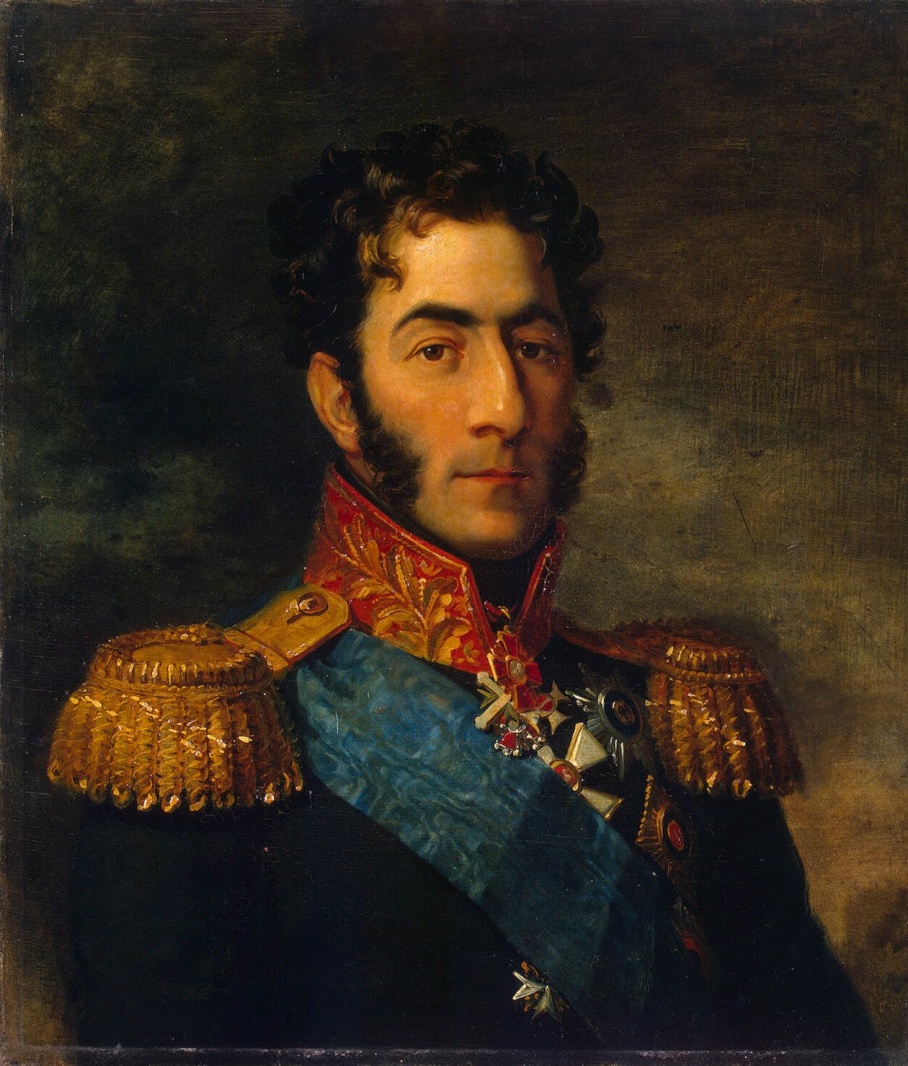 27. На надгробии кого из героев войны 	1812 года сделана эта надпись?
«Здесь покоится прах генерала от инфантерии всех российских орденов и всех европейских держав кавалера графа . . . . Родился 1771-го года октября 1-го дня. Скончался от ран, нанесённых ему пулей и штыком на Исаакиевской площади декабря 14-го дня 1825-го года в Санкт-Петербурге».
Милорадович   Михаил Андреевич
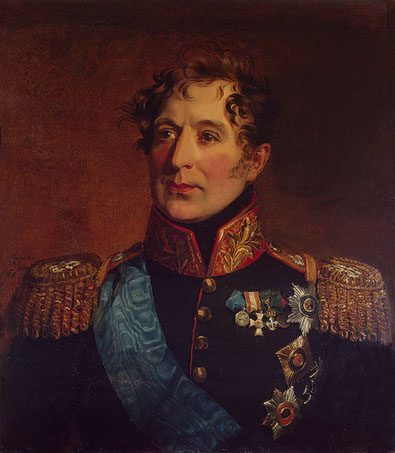 28.Кто 	это?Это имя героя, лихого воина и мудрого тактика. Но это также и имя  большого  русского  поэта, соратника  В.А. Жуковского и А.С.  Пушкина.
Давыдов Денис Васильевич
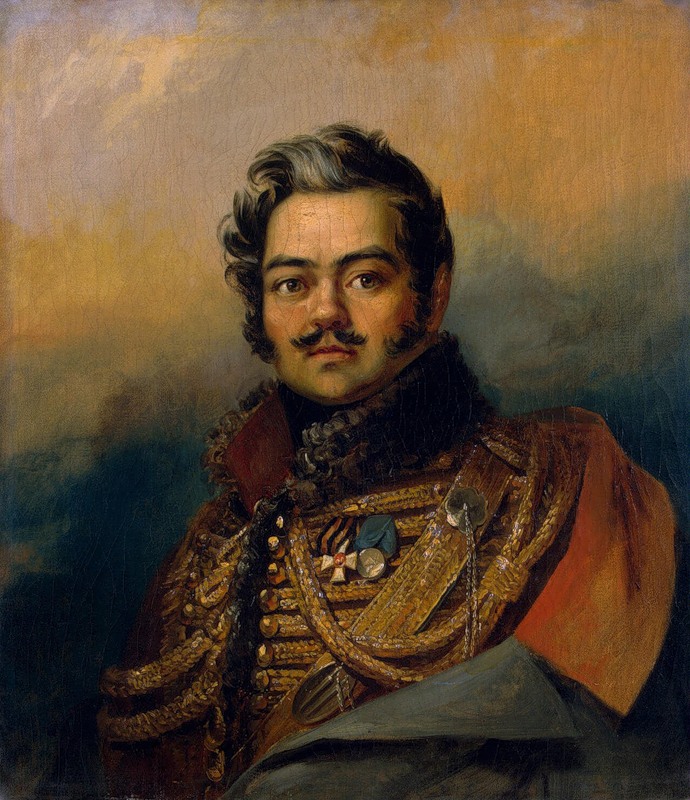 29. Именем  какого  офицера назвали  земляные  укрепления на Бородинском поле?
А)Д.В. Давыдов
Б)М.И. Кутузов
В)П.И. Багратион
Г)М.А. Милорадович
Багратион Петр Иванович
«Багратионовы   флеши»
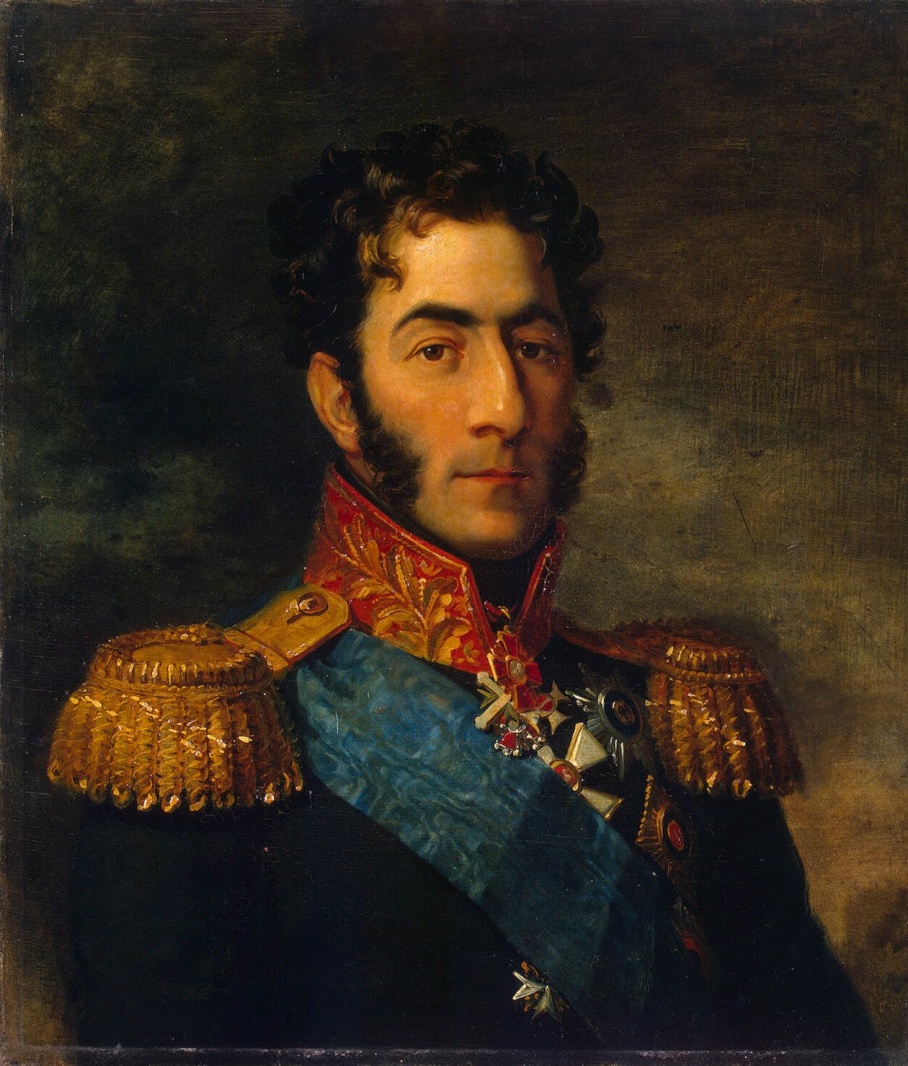 30.Кто   командовал  казачьими  войсками в   русской армии?
А) Матвей  Иванович  Платов
Б) Багратион  Петр  Иванович
В) Давыдов  Денис  Васильевич
Г) Милорадович  Михаил  Андреевич
Матвей   Иванович   Платов
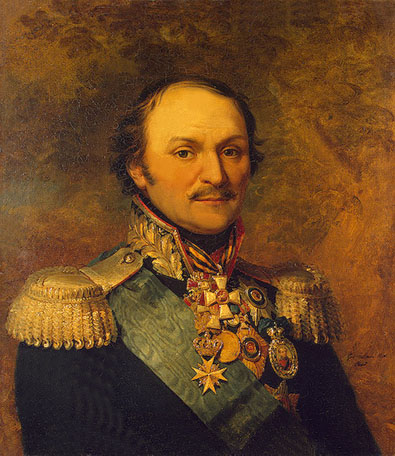 Спасибо   за  внимание!